Biblical Authority and Its Role in the Historical Development ofthe Seventh-day Adventist Movement
Three vignettes 
of God’s Guidance
Larry R Evans, DMin
Assistant to the President 
  for Special Needs Ministries
General Conference
“God will have a people
Upon the earth to maintain
the Bible, and the Bible only,
as the standard of all 
doctrines and the basis of 
all reforms.” – Ellen G. White, The 
Great Controversy, p.595.
A Needed Voice Today
Are We that prophetic voice?
George BarnaFounder of the Barna Research Group
The word “God” no longer refers exclusively to the divine deity.
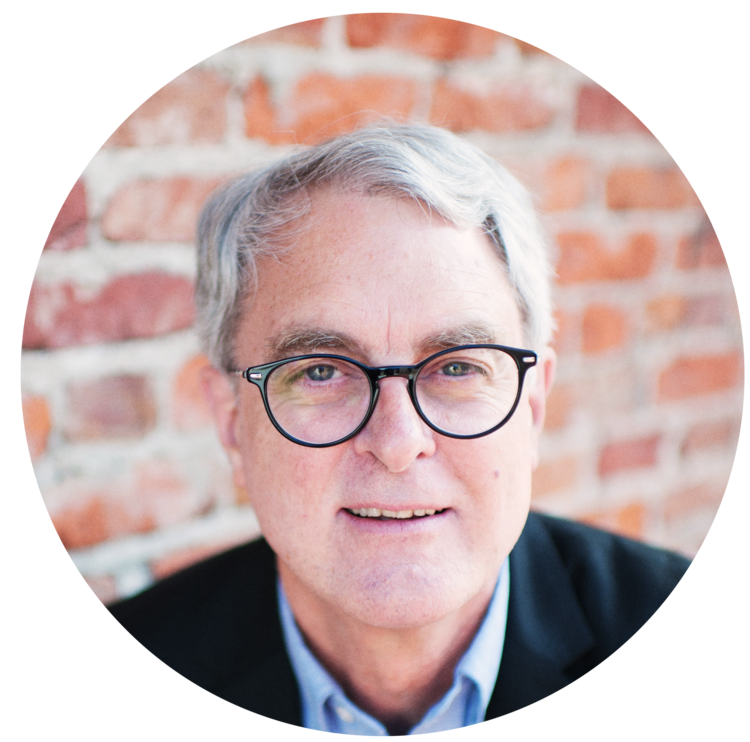 BARNA:Without the Bible as the authoritative voice, the essence and character of God is left to the imagination.
The personal God can easily become a deistic God or simply an abstract idea.
What’s right for me may or may not be right for you.
“Relativism is the rule of the day” 
-- George Barna
But it is not only that we need absolutes in morals and values; we need absolutes if our existence is to have meaning—my existence, your existence, Man’s existence									.– Francis Schaeffer
A Movement of Destiny, Such as Ours, Did Not Emerge by Accident
Three Vignettes of God’s Guidance Through His Written Word
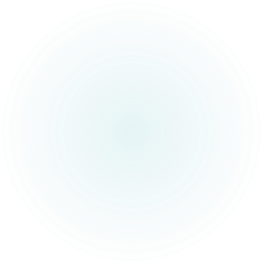 I.	The Authority of Scripture and the Early Beginnings of a Bible-Based Faith-Movement
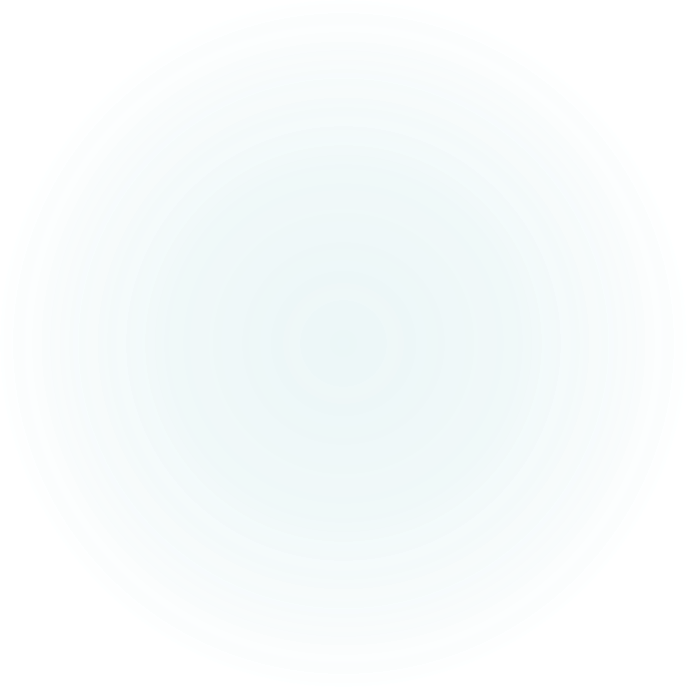 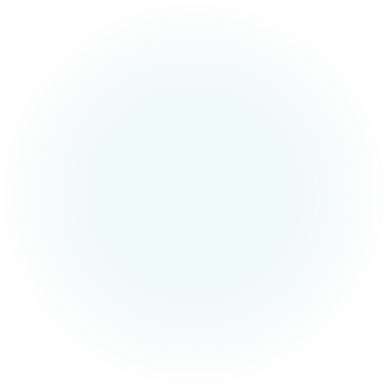 The Great Awakening in America
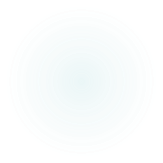 Miller’s message was not a ‘lot of fuss about a date.’ It was the first angel’s message: ‘the everlasting gospel’ and ‘the hour of his judgment is come.’ Revelation 14:6,7. It was evangelism that sought to help get people ready to meet the Lord. – C. Mervyn Maxwell
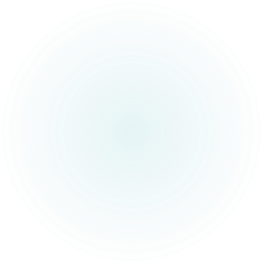 The group of Advent believers did not lose sight of the second coming but with the Disappointment behind them, they immersed themselves in exploring various biblical teachings.
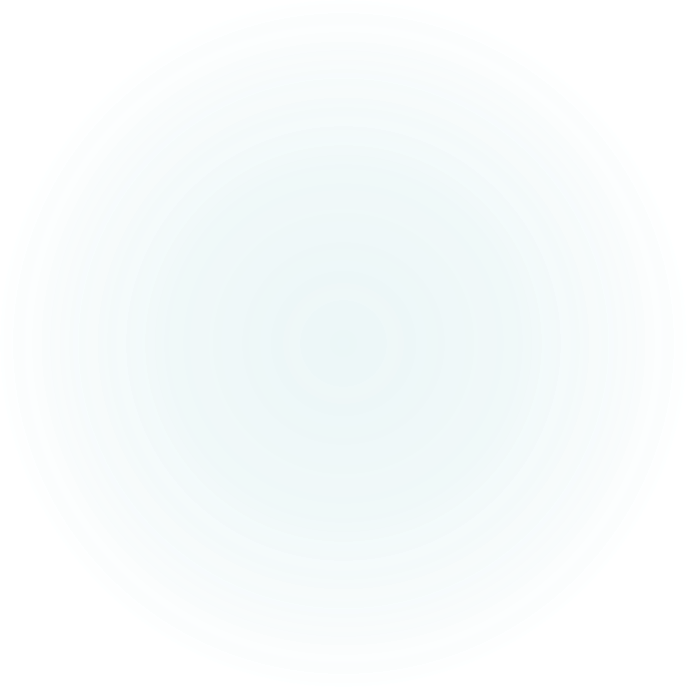 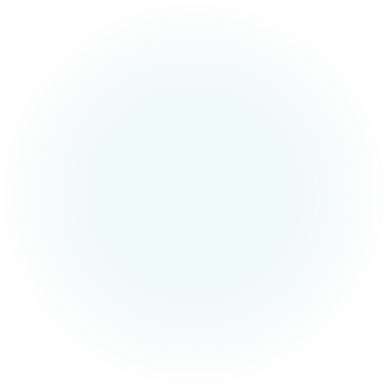 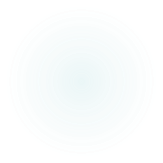 The early beginnings of what is now the Seventh-day Adventist Church reveals a foundation that was:
 (1) Strong in faith, 
(2) One that was anchored in the
      authority of the Bible, 
(3) Built on the belief in a personal
      God and 
(4) One that that was confident of
      Christ’s soon coming.
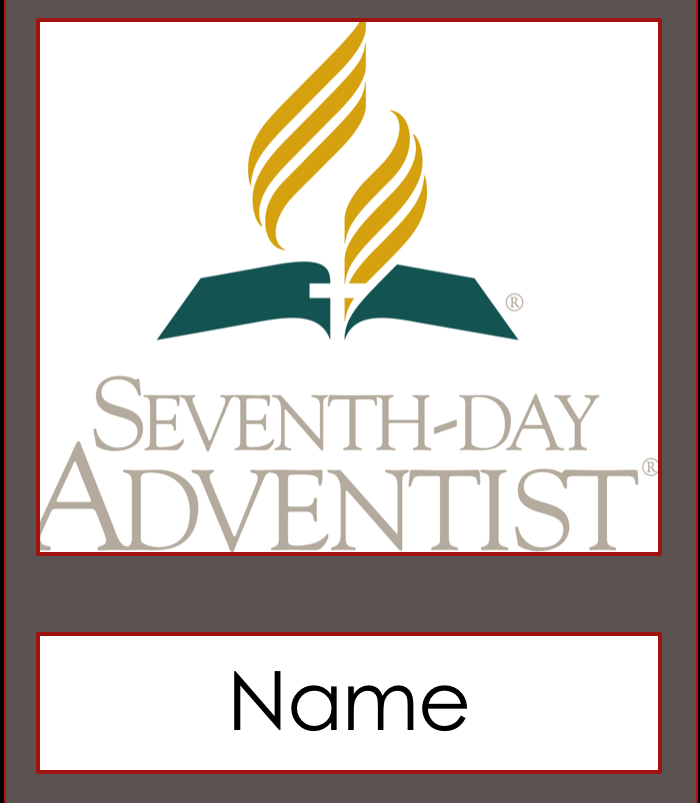 II.  The Authority of Scripture and the Early Development as an Organization
Our own history tells us that the use of Scripture is not always a unifying factor among God’s people.This was evident during the time when “gospel order” became a primary point of debate and study.
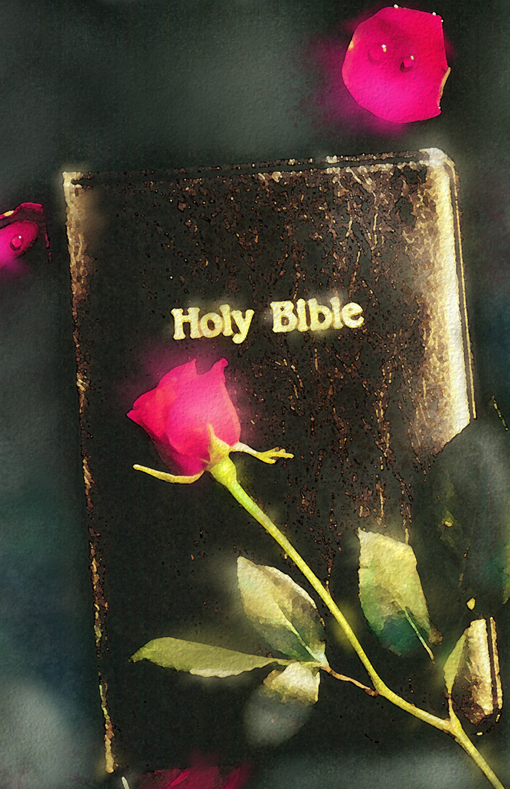 Many objected to whatever appeared to them as a form of Babylon.   This fear, however, did not stop them from recognizing the Acts 6 as an example of organizing a ministry for those individuals with special needs.  

For a time there was disagreement, confusion, yet Bible study continued.
Roswell F. Cottrell,Former Seventh Day Baptist
Some believed that If they had “a name,” they would be acting like Babylon of old did--making “a name for ourselves.” (Gen. 11:4)
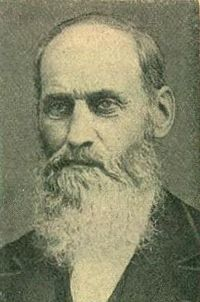 After much discussion regarding biblical themes, a name was chosen in 1860 for the publishing work. 

Later in 1863 the name Seventh-day Adventist was formalized when the constitution for the General Conference was made.
Gospel OrderA Necessity
“There is confusion in the names already chosen; and if something is not done here, churches will go on choosing different names still. A general name will bring us into unity and not confusion.” – M.E. Cornell
Identifying a name with distinctive Bible teachings held by the Advent believers played an important role in choosing a name.
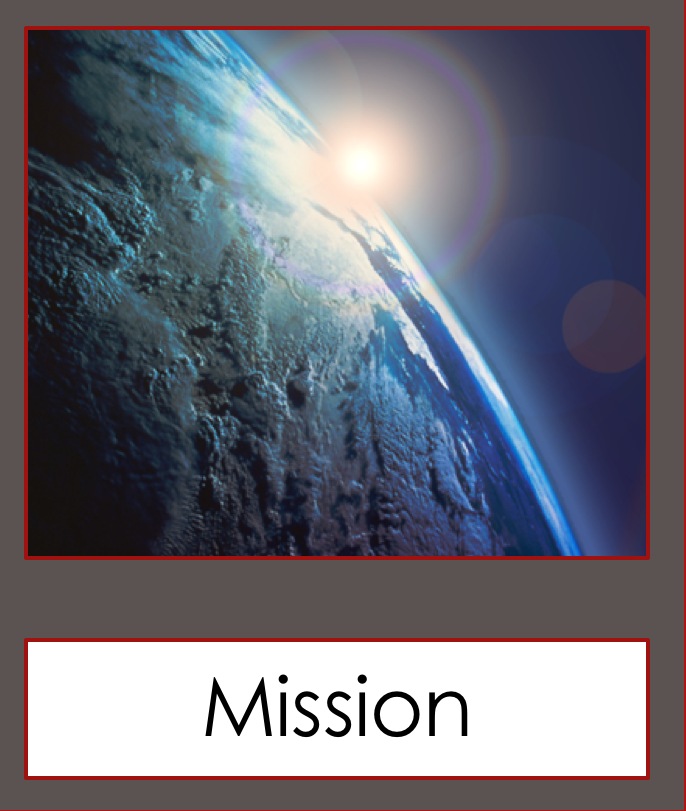 III. The Authority of Scripture, the Urgency of Mission and the Seventh-day Adventist Movement
From their earliest beginnings, Seventh-day Adventists have embraced the authoritative voice of the Bible and have linked with that voice a clear sense of mission.
Between the late 1840s and the early 1860s, Sabbatarian Adventists defined their doctrinal system with emphasis on their distinctive teachings, and established an organizational structure able to maintain unity of faith and facilitate the mission of the church. – Alberto R. Timm
To ensure the mission emphasis, Article V of the short 1863 General Conference constitution required the three-man executive committee to act as a “missionary board.”
While the Gospel Commission of Matt. 28:18-20 spoke authoritatively to the newly organized church, the understanding of that passage grew with time.
Conclusion
Three Vignettes of God’s Guidance Through His Written Word
This brief review of history reveals that the Bible clearly had an authoritative voice.

It also reveals that at times an understanding of Bible truth, the needs of ministry, a sense of mission and a desire for a united front warred against each other.
"We cannot then take a position that the unity of the church consists in viewing every text of Scripture in the very same light. The church may pass resolution upon resolution to put down all disagreement of opinions, but we cannot force the mind and will, and thus root out disagreement. These resolutions may conceal the discord, but they cannot quench it and establish perfect agreement. Nothing can perfect unity in the church but the spirit of Christlike forbearance.” – EGW Letter 29, 1889:  Biblical Counsel on Solving Church Difficulties (11MR 266:1)
“At this period of the earth’s history we cannot afford to weaken one another’s influence. The Christian warfare is close and severe. We have to meet and battle with unseen foes, and we must be in harmony with the heavenly agencies, who are seeking to cleanse us from the inclination to criticize our brethren, to pass judgment on them. The Lord desires us to stand under the yoke of Christ....”[Ellen G White, The Upward Look, p.  239]
If in the midst of the organizational, theological, or mission crises conclusions had been drawn, it is likely they would have been wrong. Biblical understanding develops with time.
If there is a single insight, a simple take-away principle that must to be remembered from our own history, it is this: We must not try to write a conclusion when God is still adding chapters.
Unity is not what a church or any organization manufactures. It is a byproduct of leaders and church members personally experiencing the God of the Bible –—allowing His voice to be authoritative in our personal lives and in corporate interactions.